Эффективное управлениетеплоснабжением: новыйтепловычислитель «ВЗЛЕТ ТСРВ»
Текущая «коммерческая» линейка
ТСРВ-042
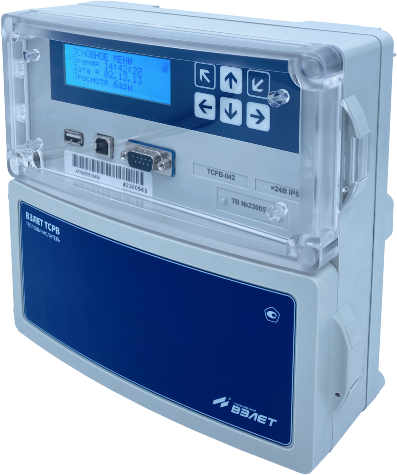 Большой дисплей
USB интерфейсы
«Упрощенное» конфигурирование
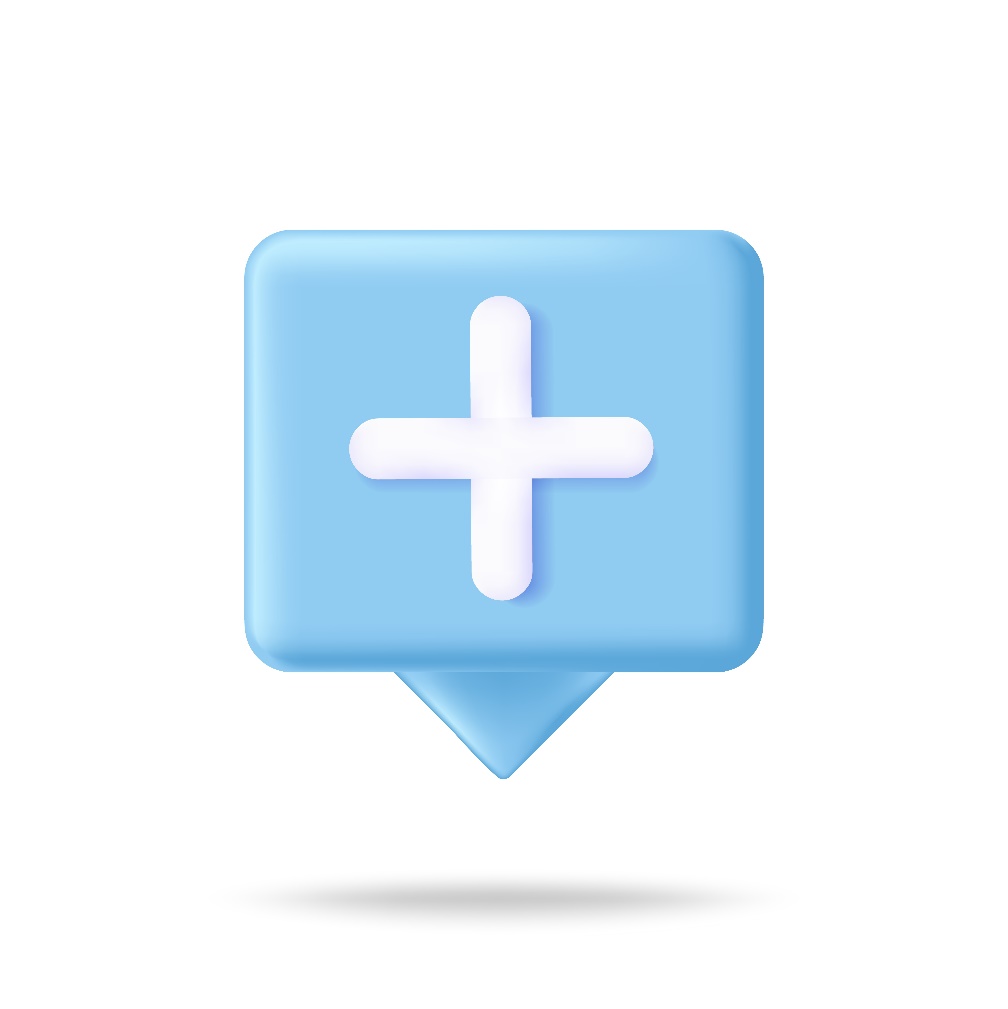 ТСРВ-043
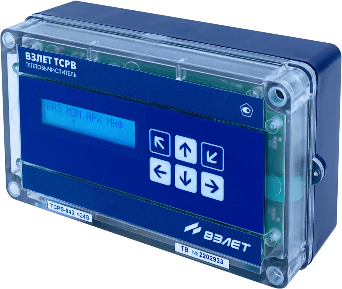 Компактный дизайн
«Гибкое» конфигурирование
Требования к тепловычислителю
Доступное и простое меню
Удобство подключения датчиков
Легкий съем информации, в том числе и «вручную»
Упрощенное конфигурирование
Простота демонтажа
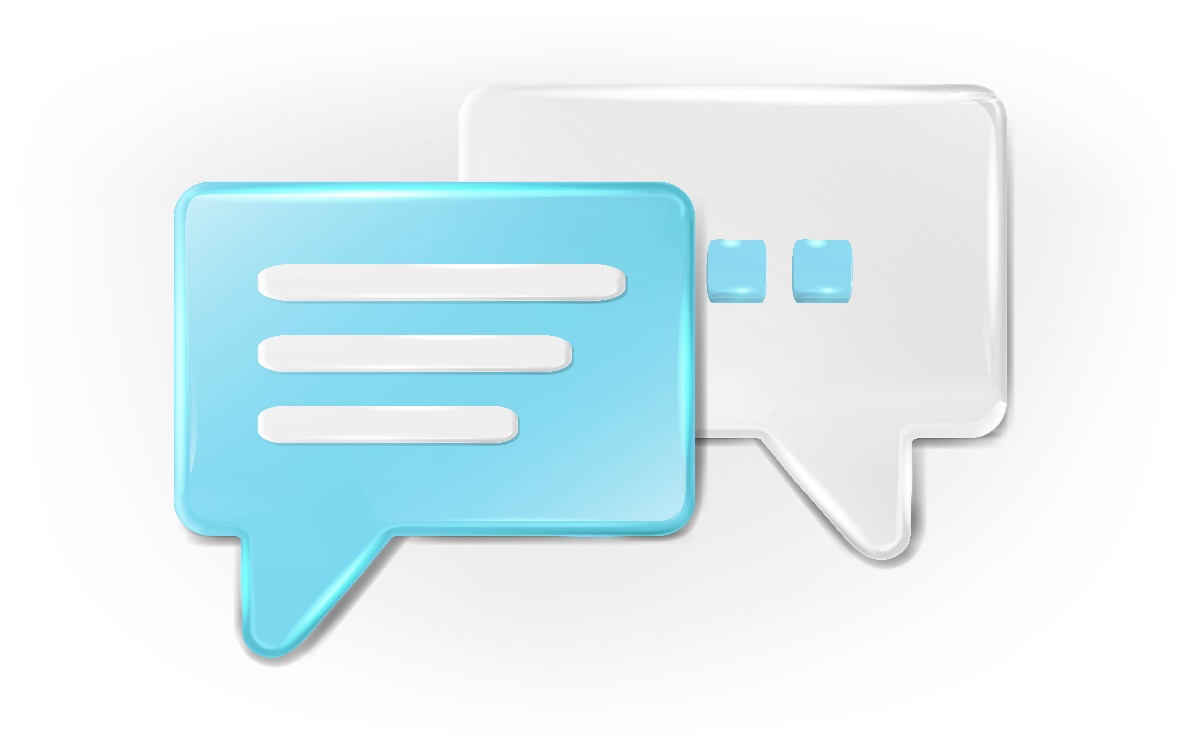 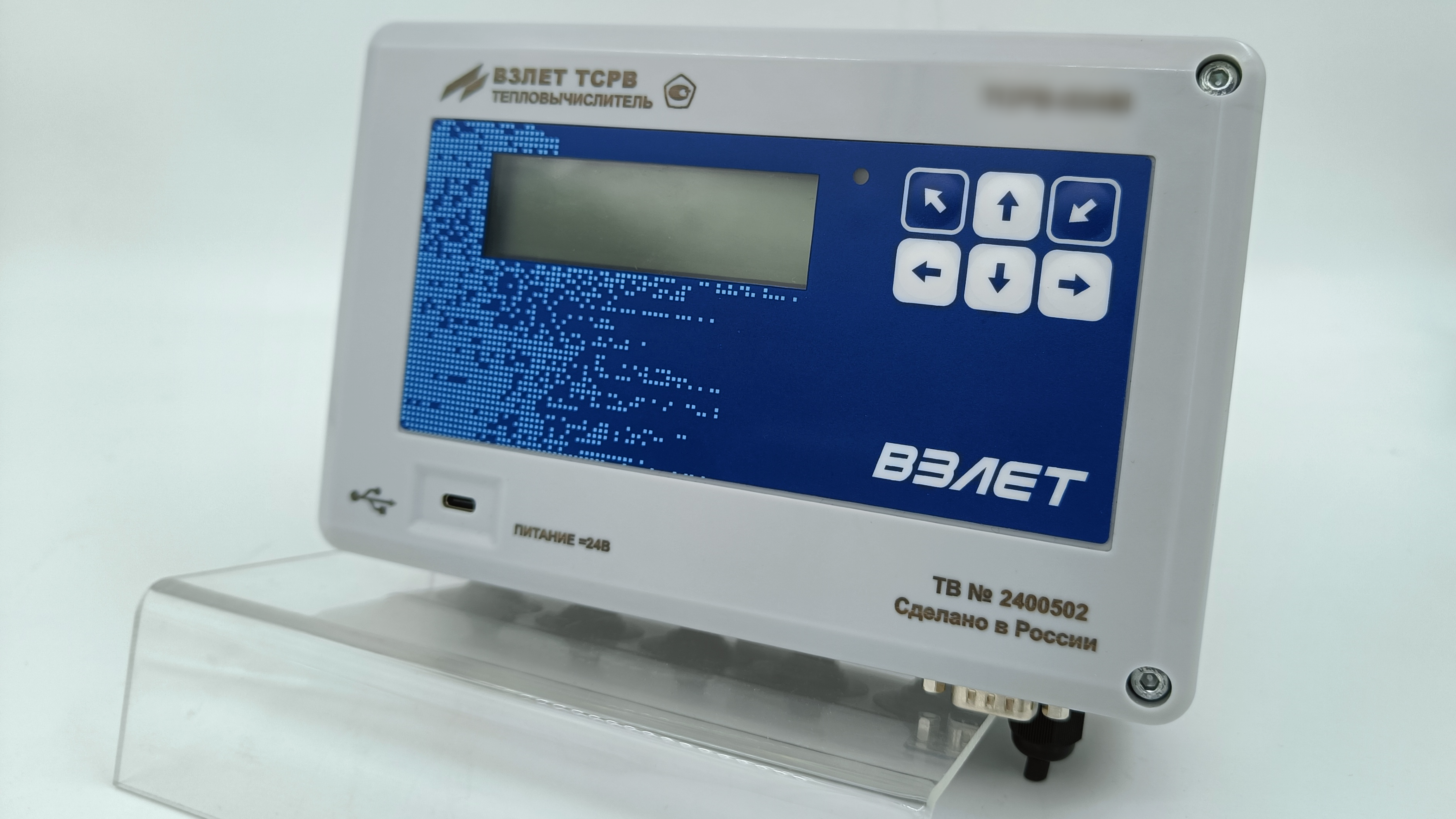 Максимально удобное размещение в компактныхгабаритах под современные шкафы
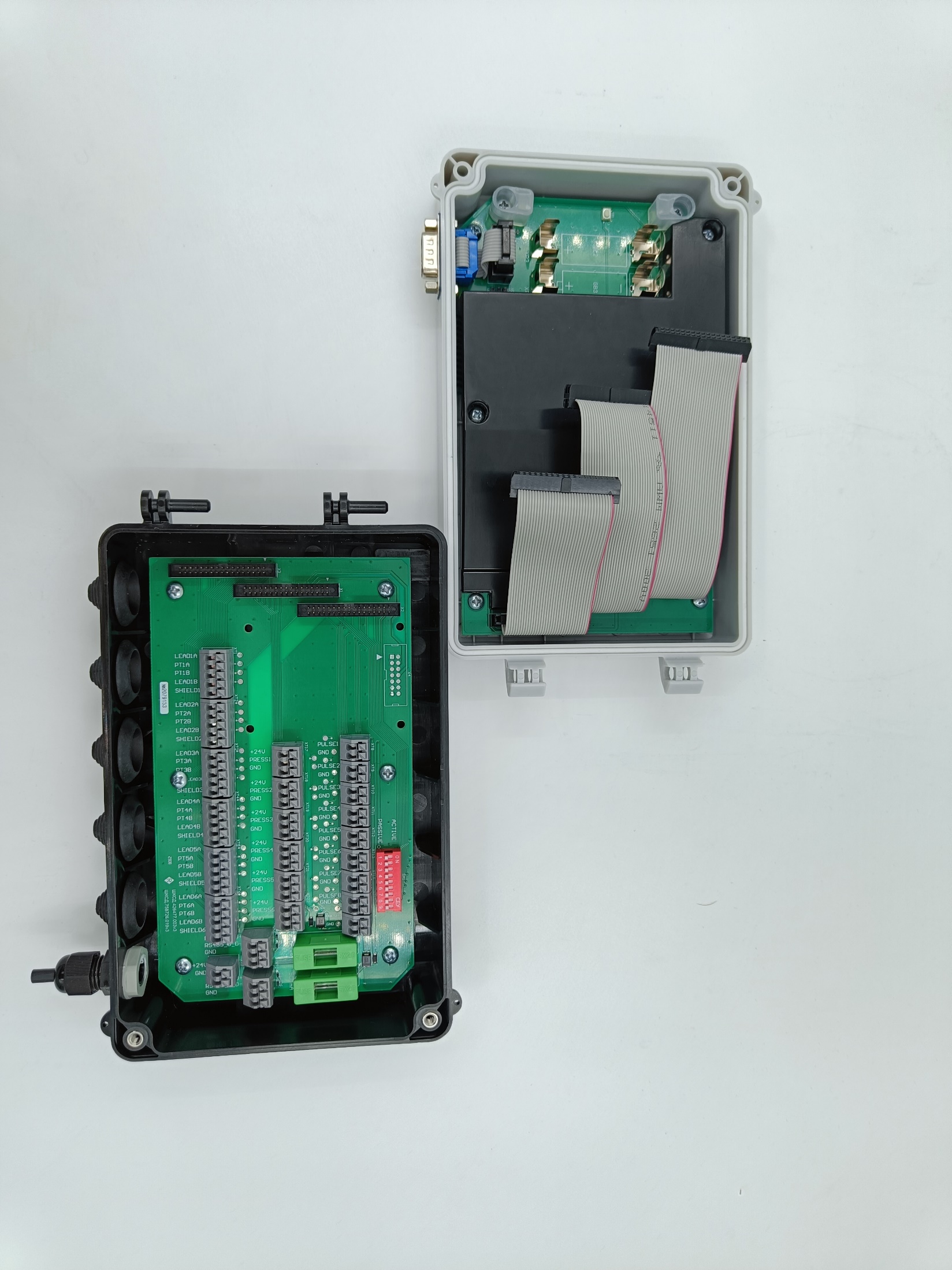 Конструктив на петлях
2 варианта крепления
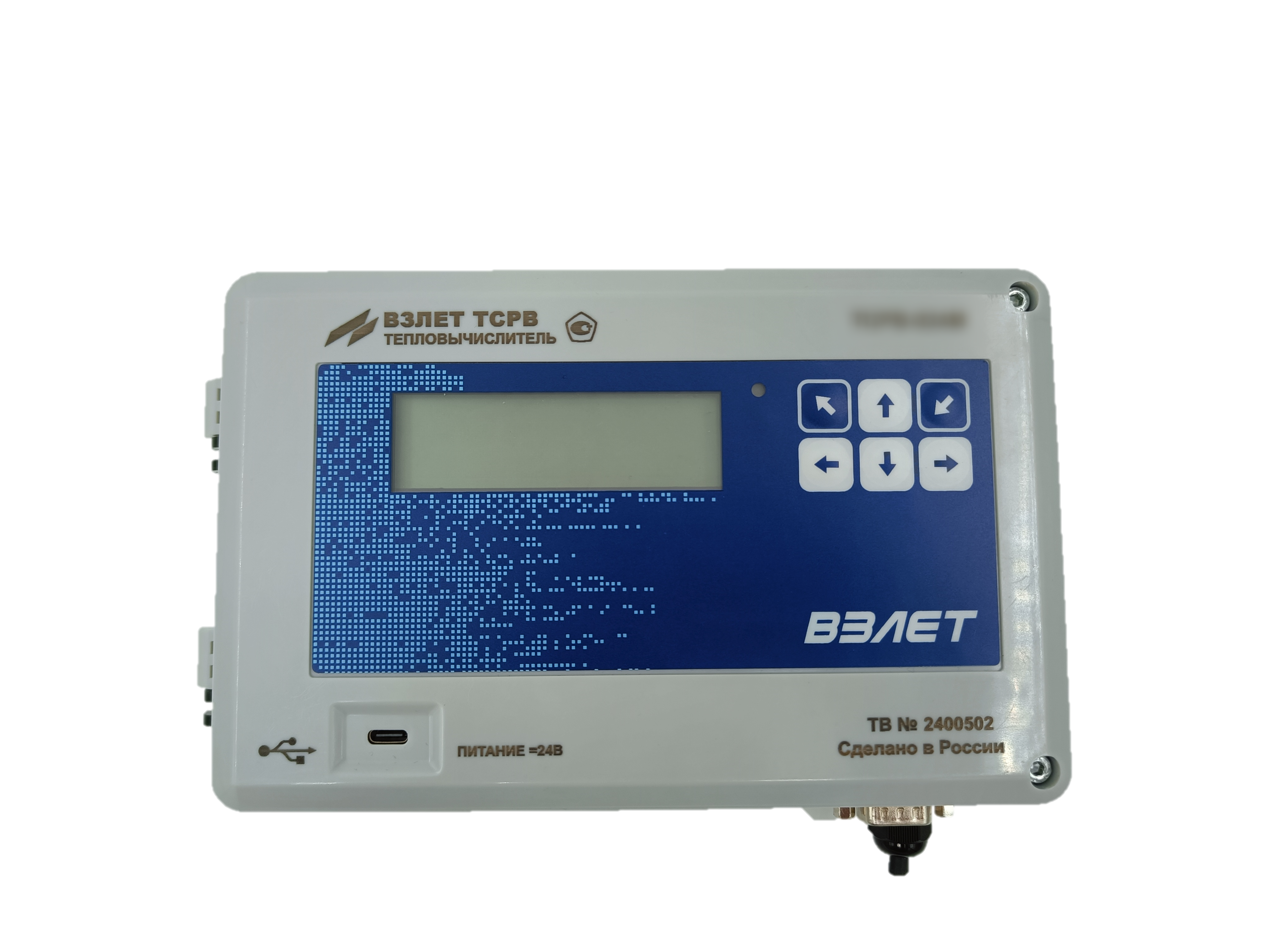 4х строчный дисплей
Интерфейсы RS232/485
Конфигурирование и съем архивной/настроечной информации USB type-C
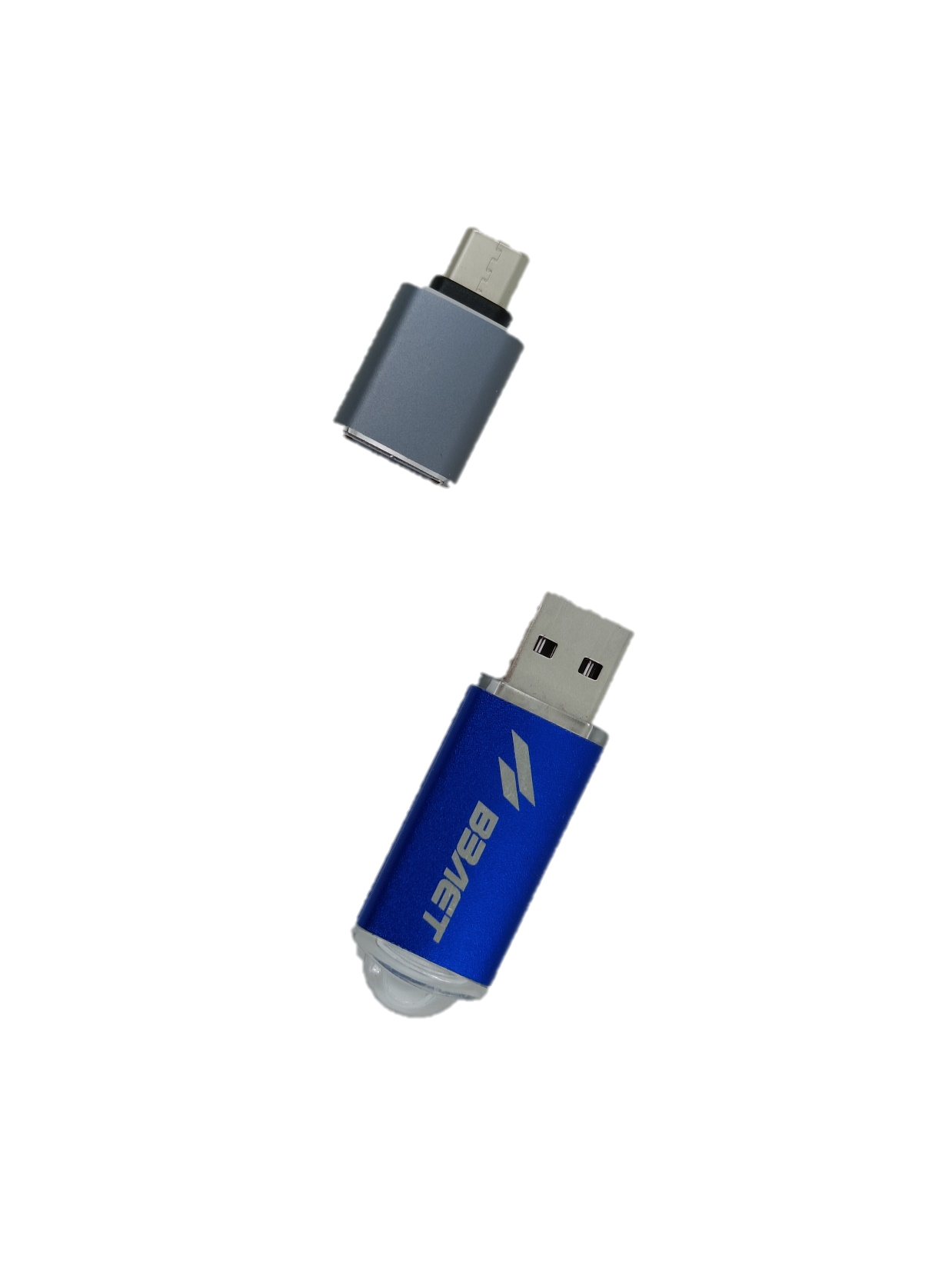 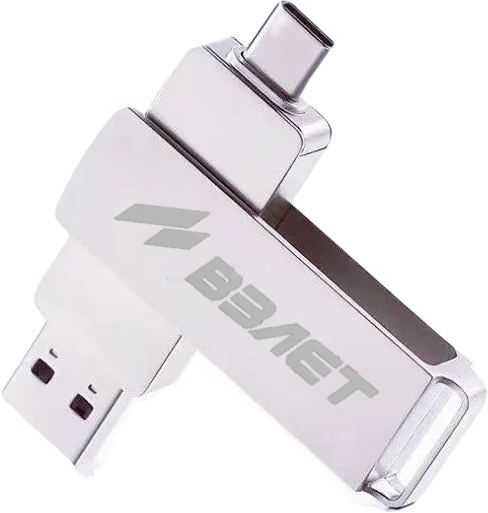 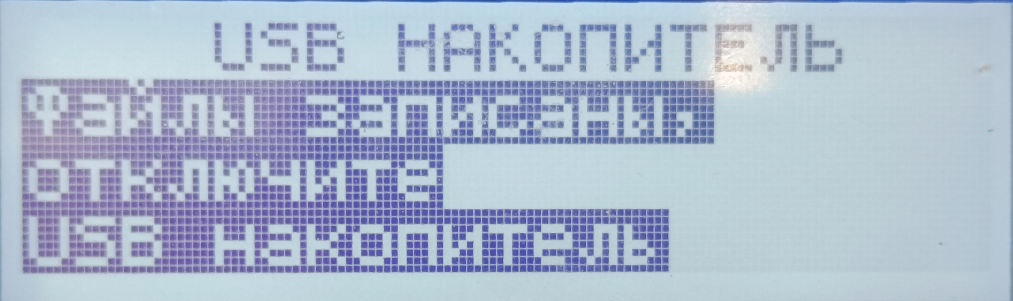 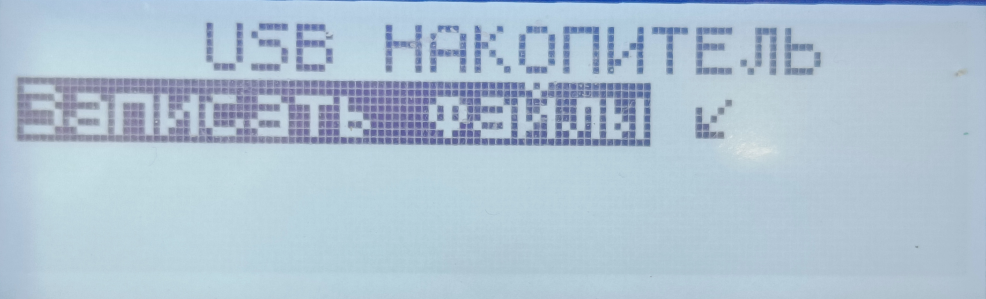 База параметров
Данные на USB накопителе
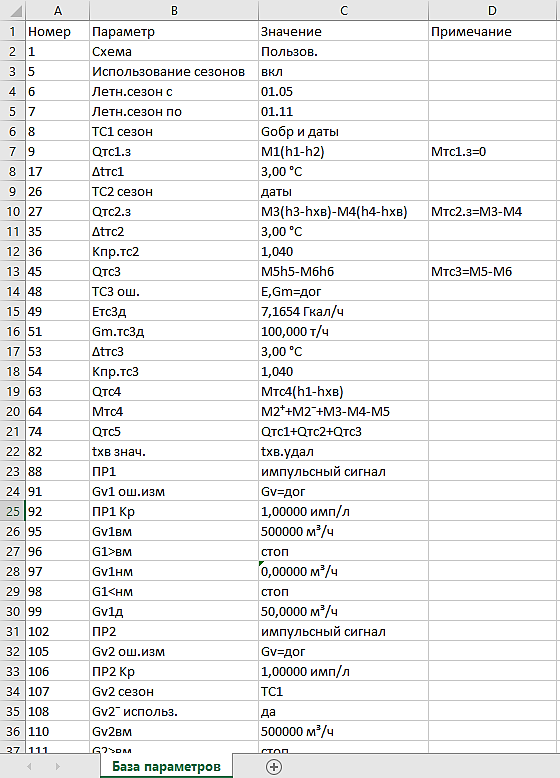 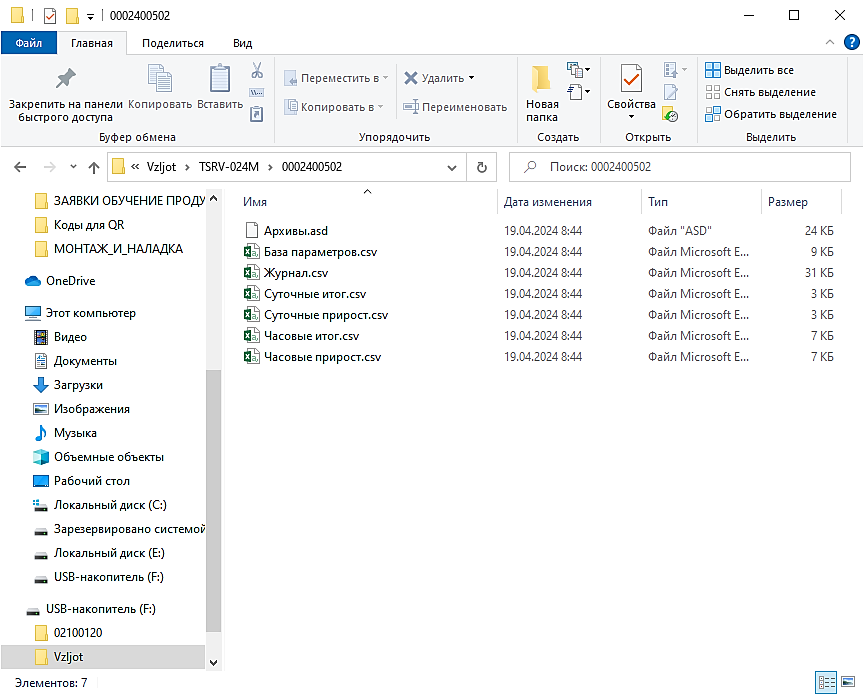 Журнал
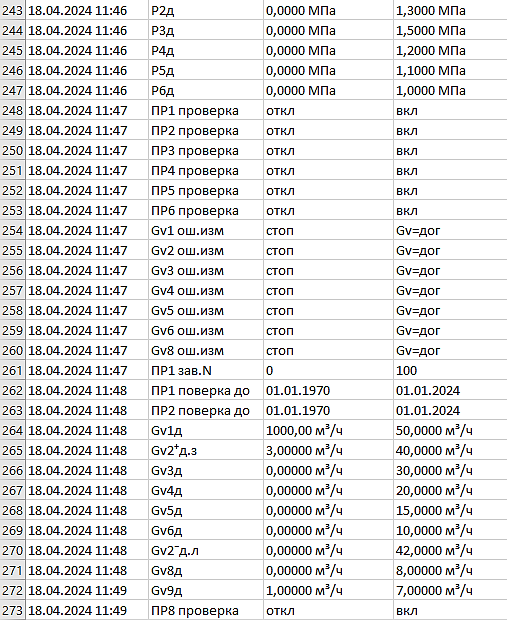 Часовые
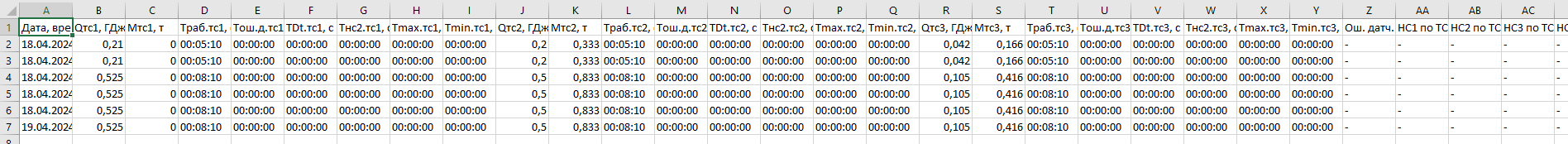 Упрощенный доступ к текущим значениям
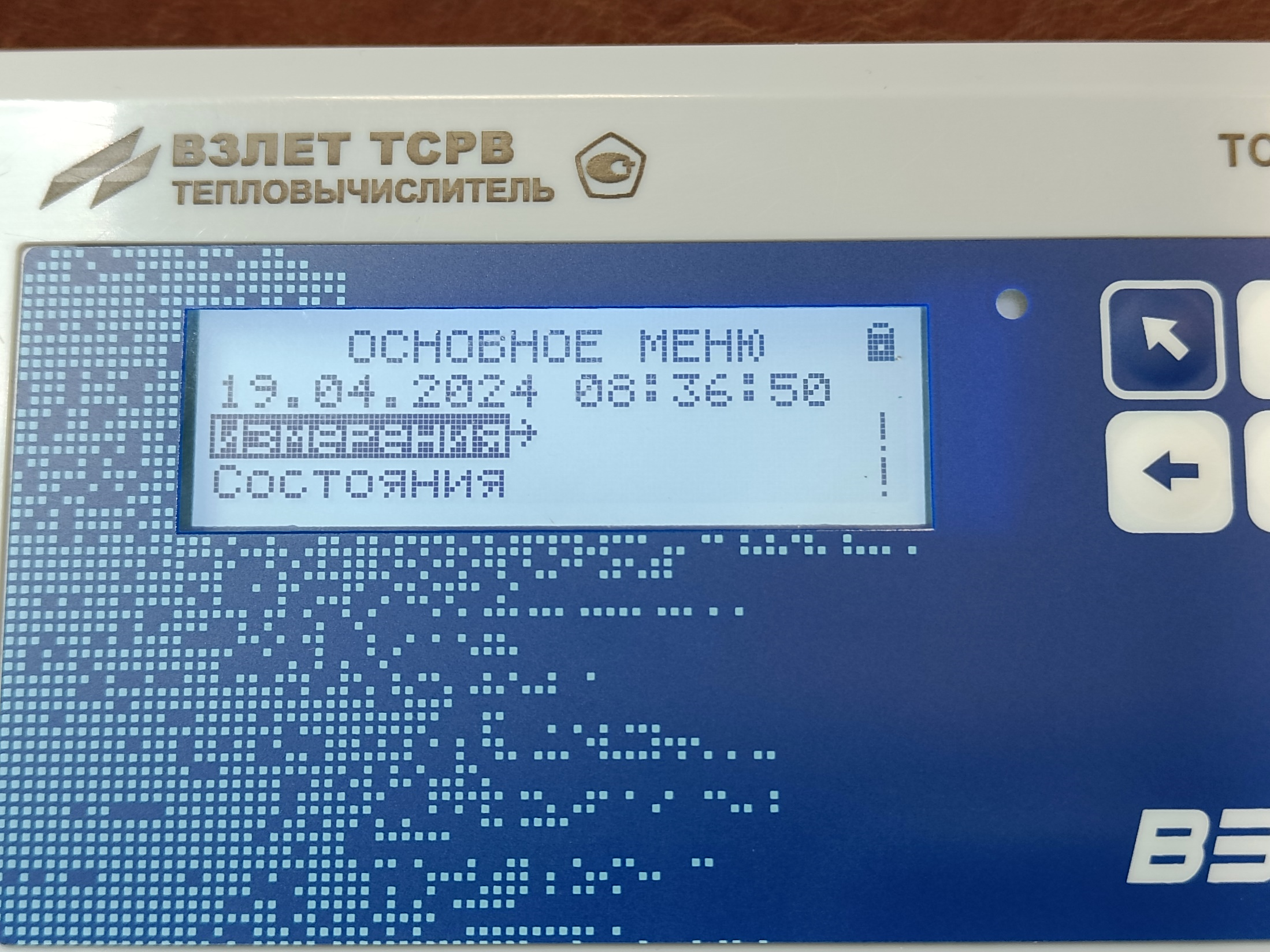 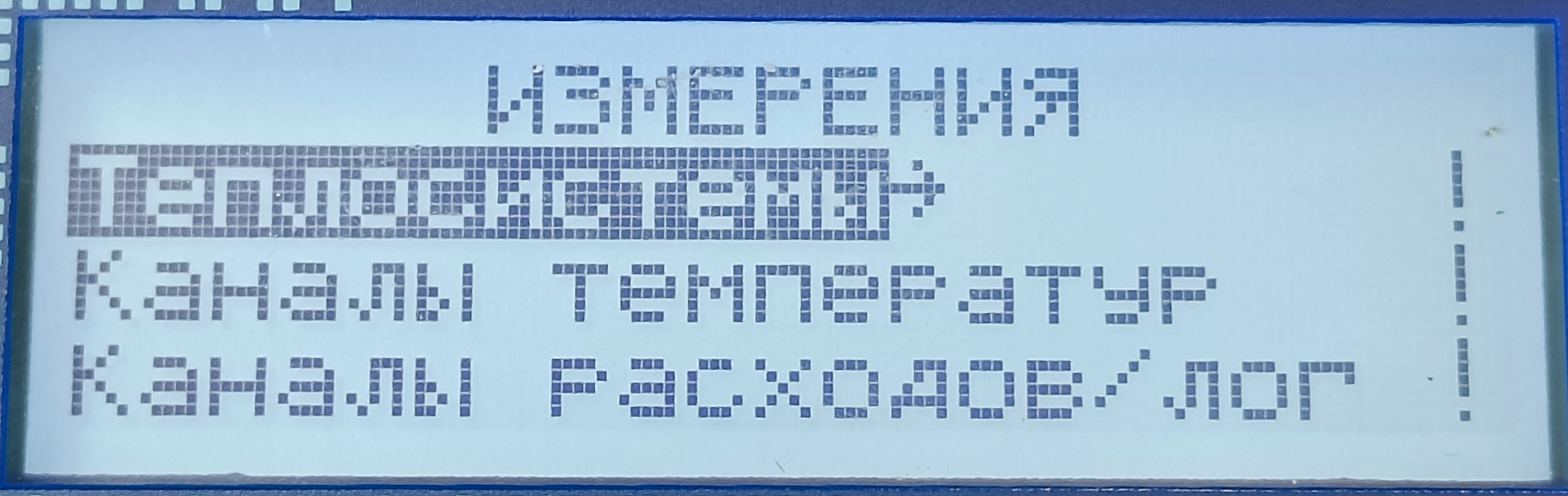 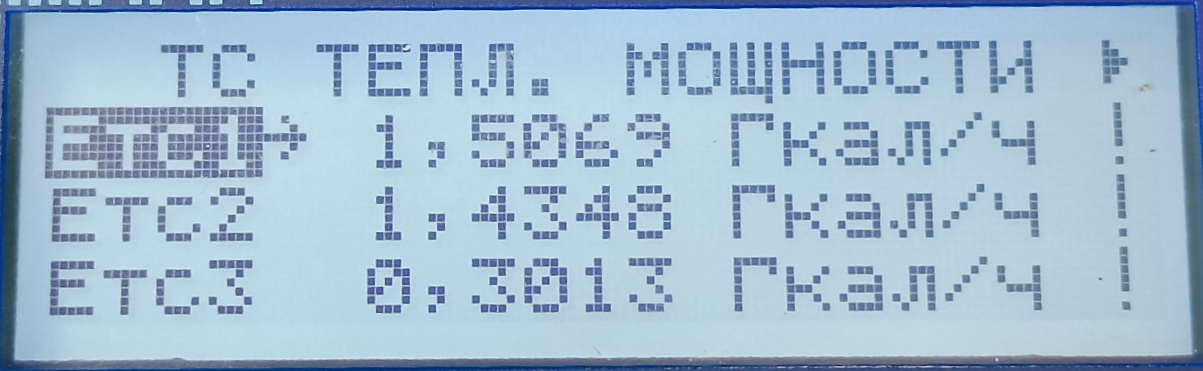 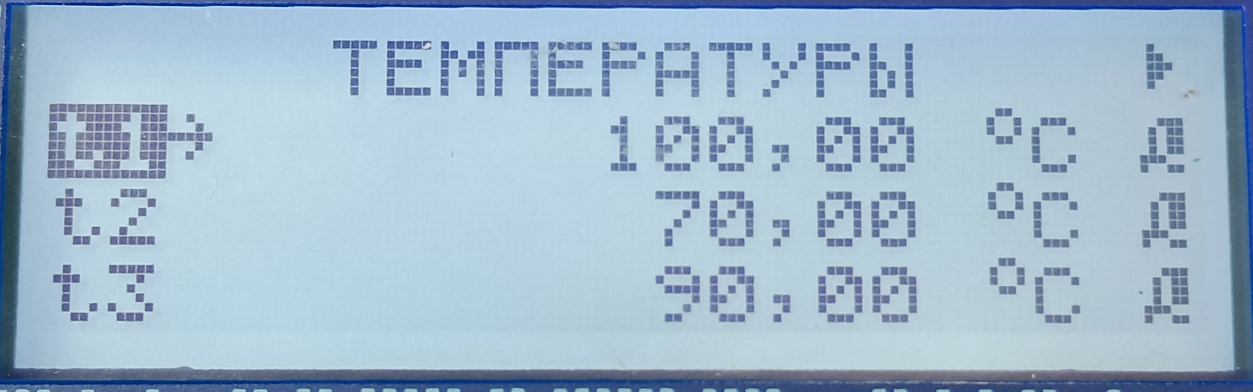 В основе - ставший «де факто» стандартом, привычный для всего рынка интерфейс
Информация о поверке / Журналы пользователя и настроечная база
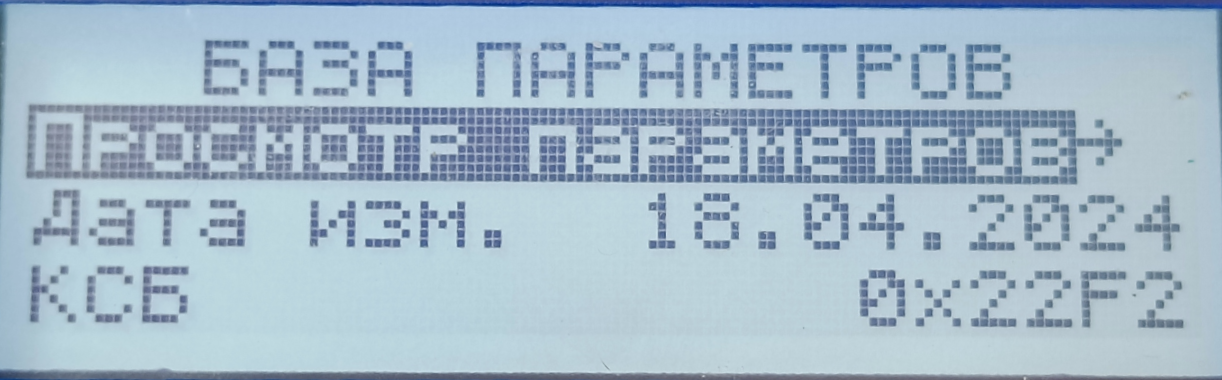 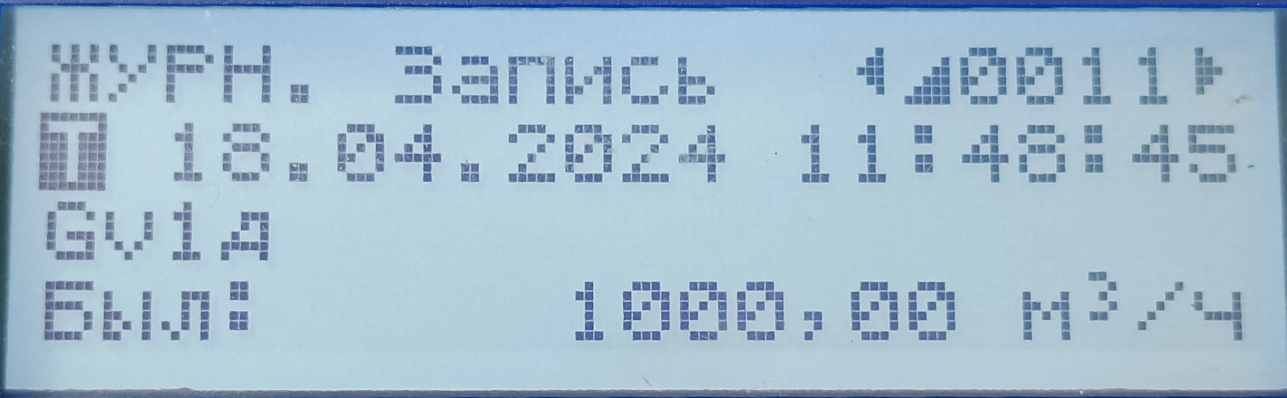 Стандартный функционал «Взлет» с новыми особенностями.
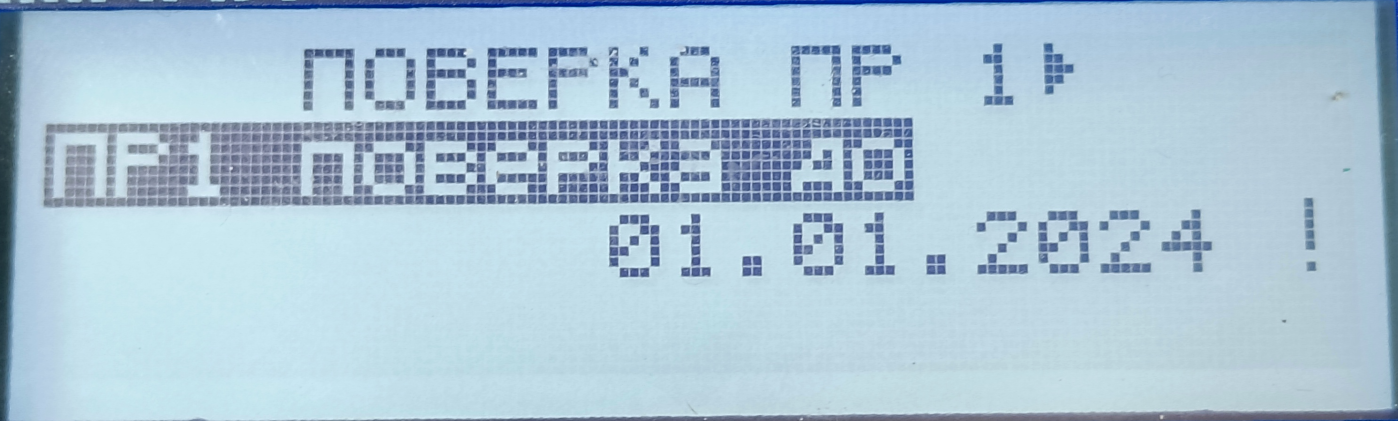 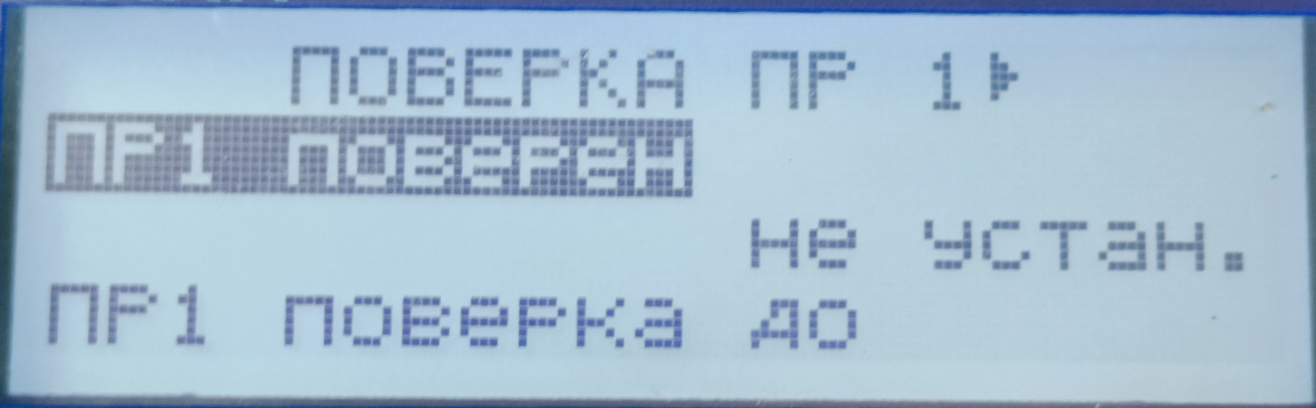 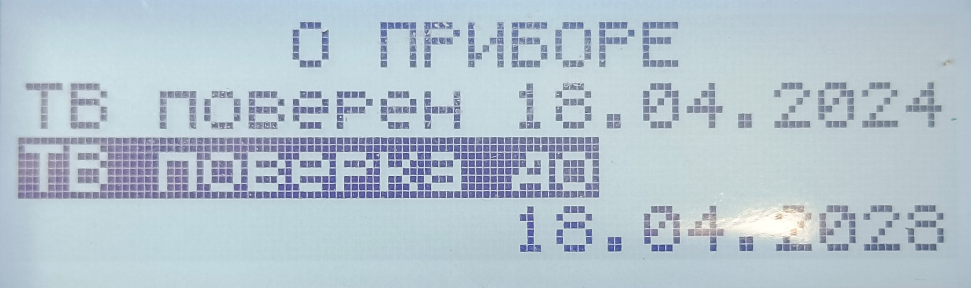 Сохранение настроечных параметров / Варианты настройки
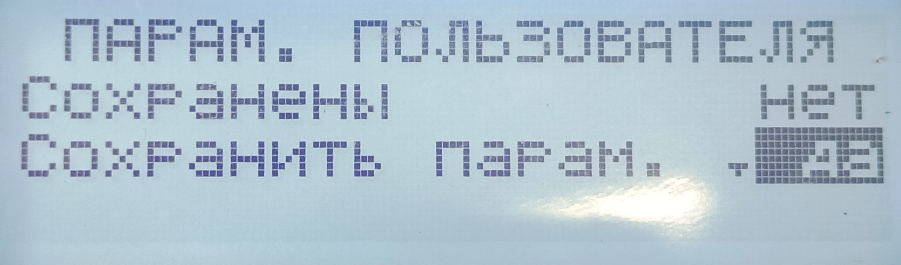 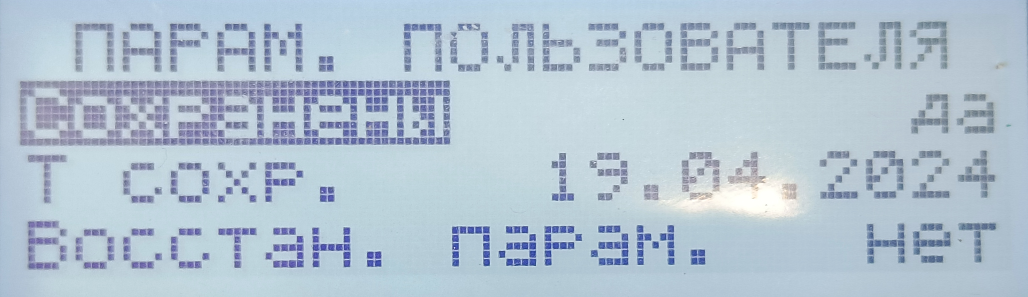 Сохранение перед поверкой настроечной базы данных
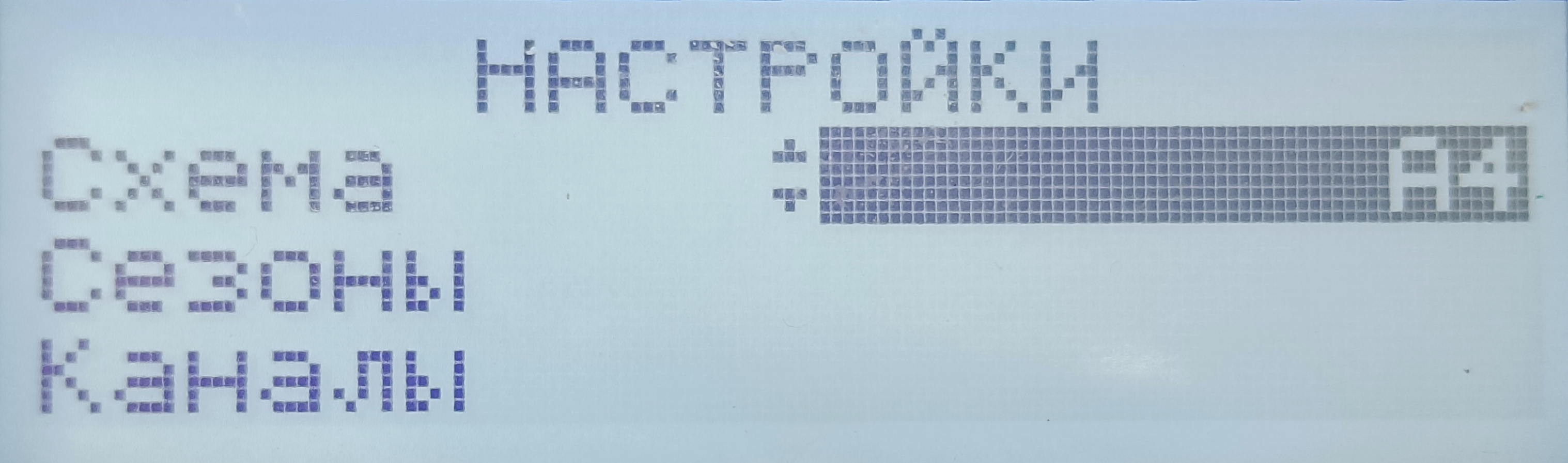 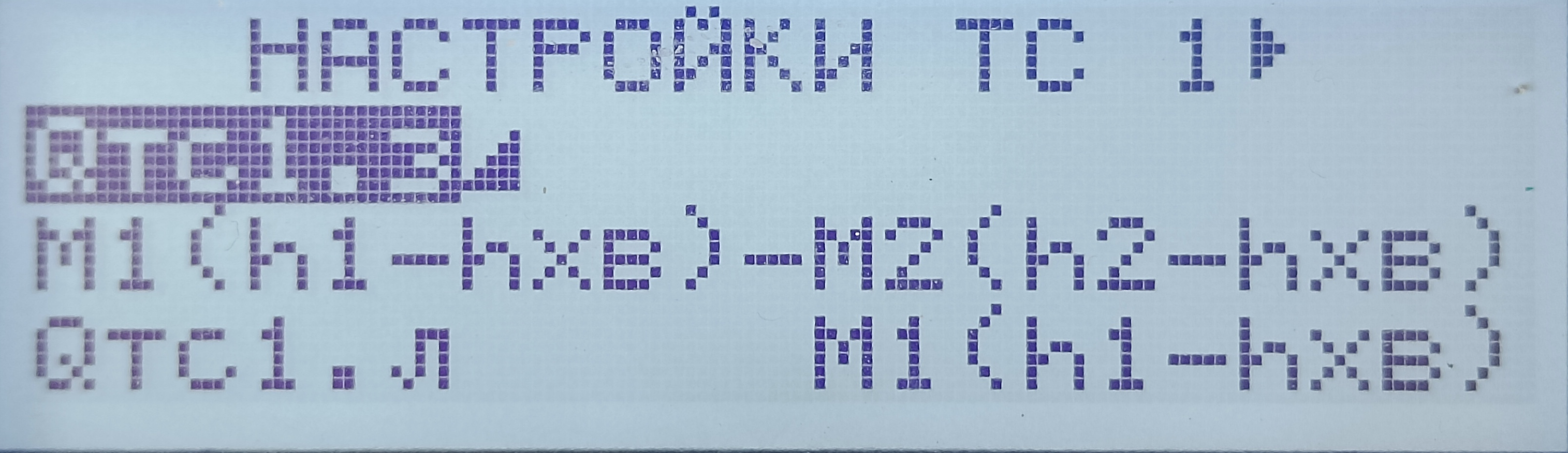 Настройка «по шаблону» или пользовательская
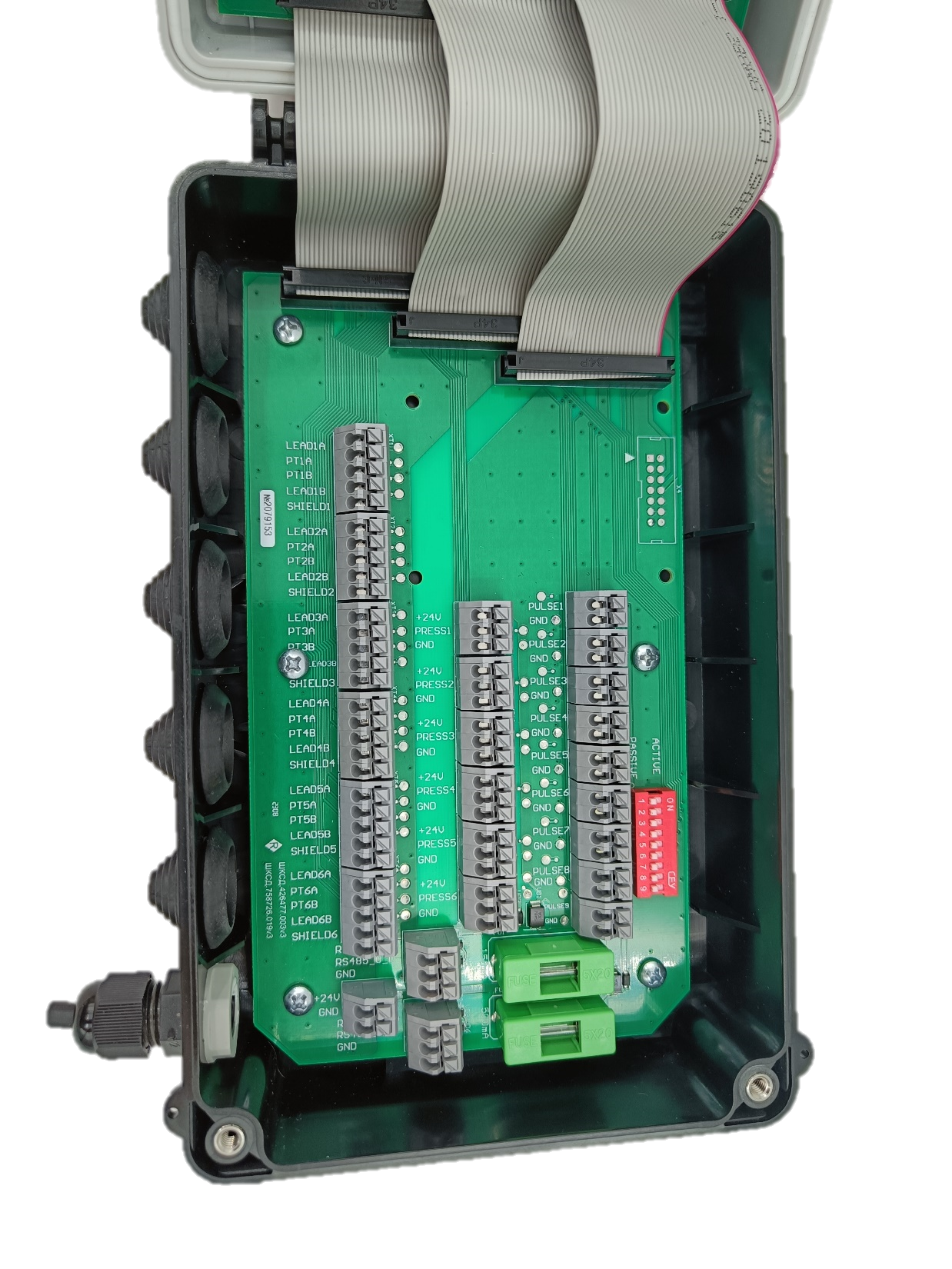 Гальванически развязанные интерфейсы для максимальной защищенности
Контактные площадки для контроля
Модуль Ethernet (Modbus TCP)
2 конфигурации:
	9/6/6	5/4/4
5/4/4
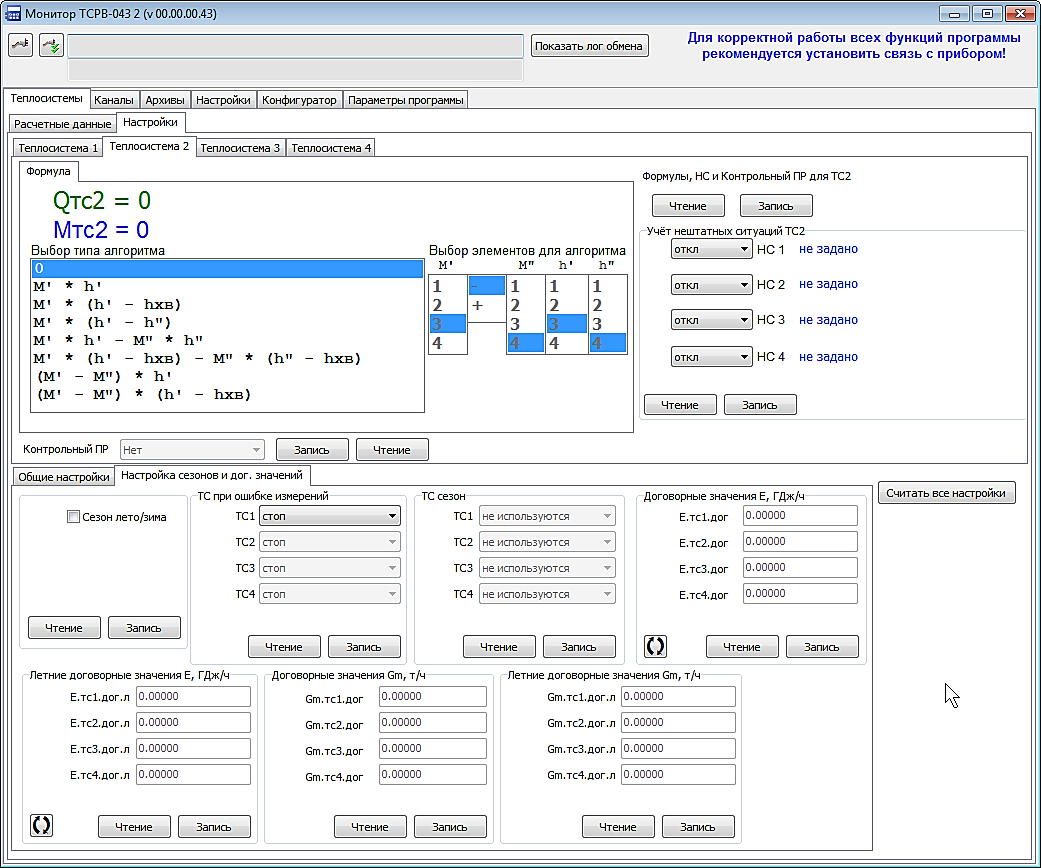 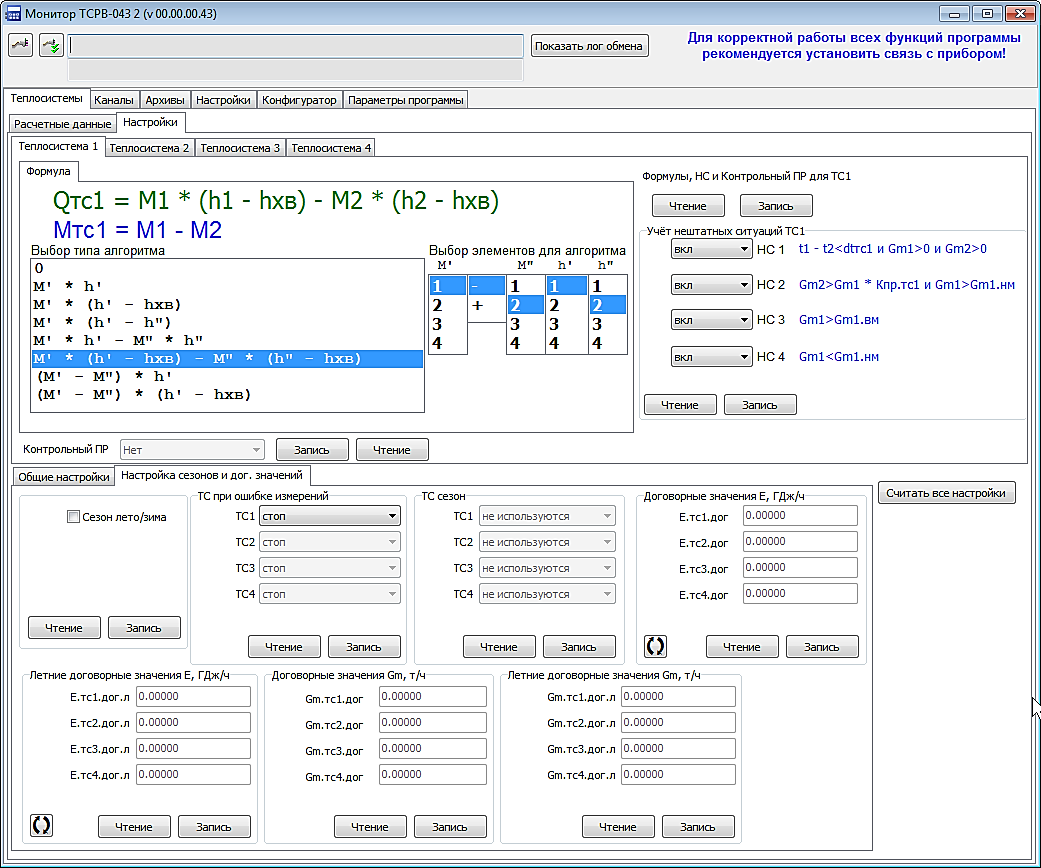 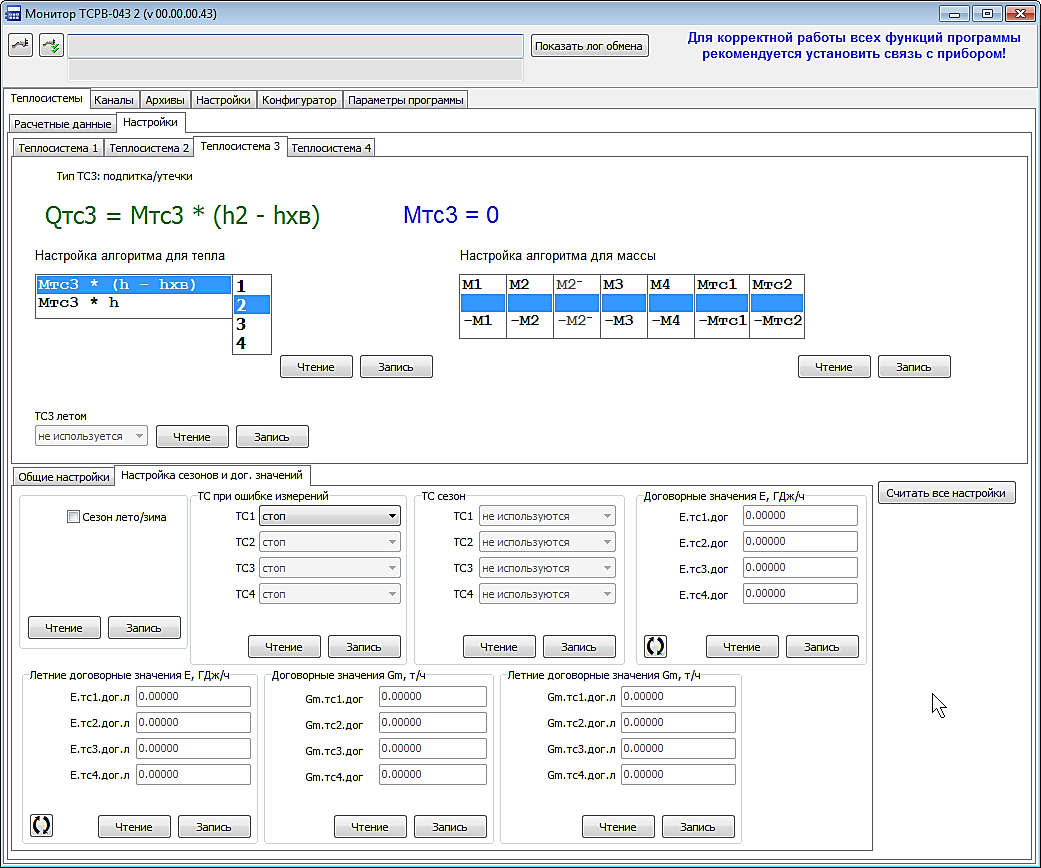 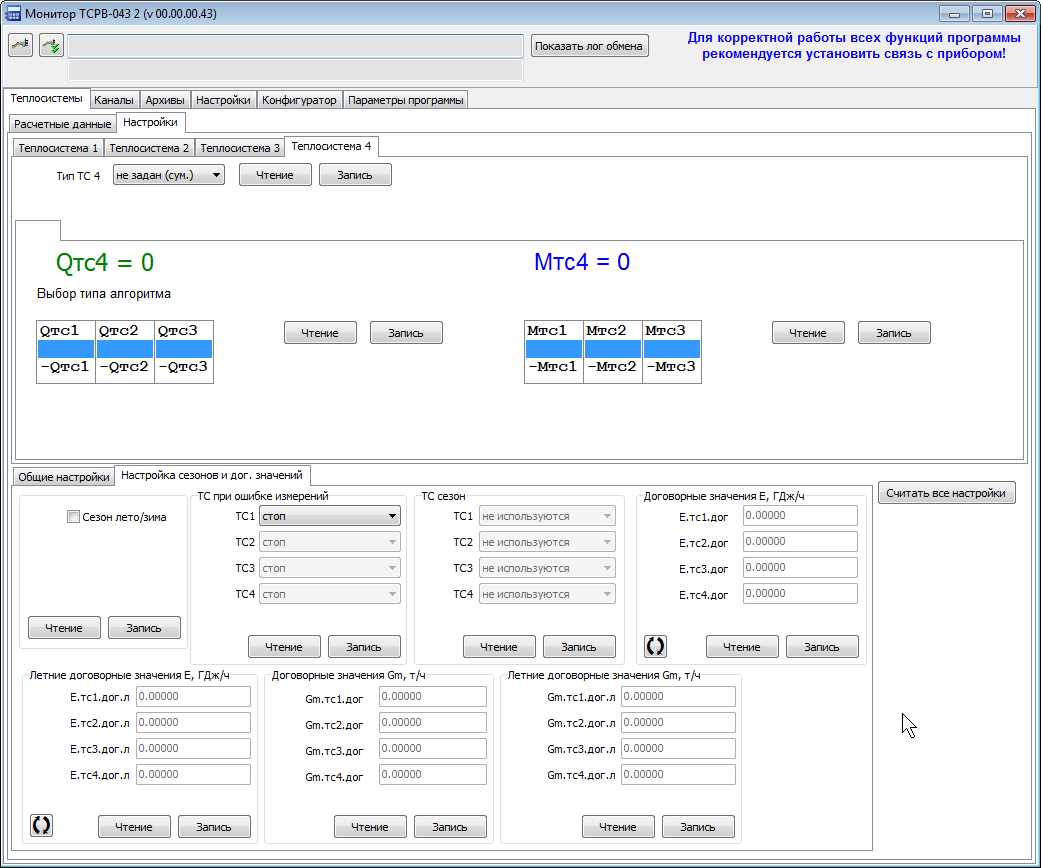 Конфигурация 5/4/4 –  ТСРВ-043
9/6/6
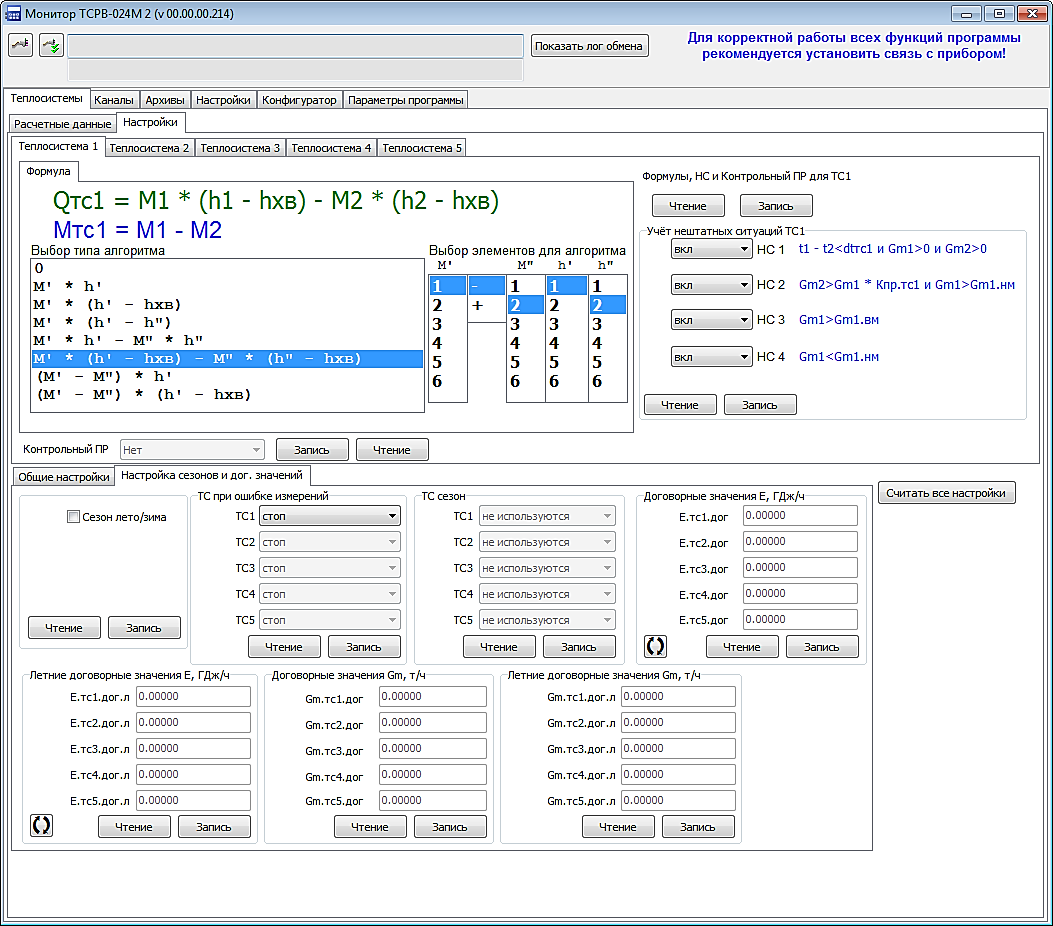 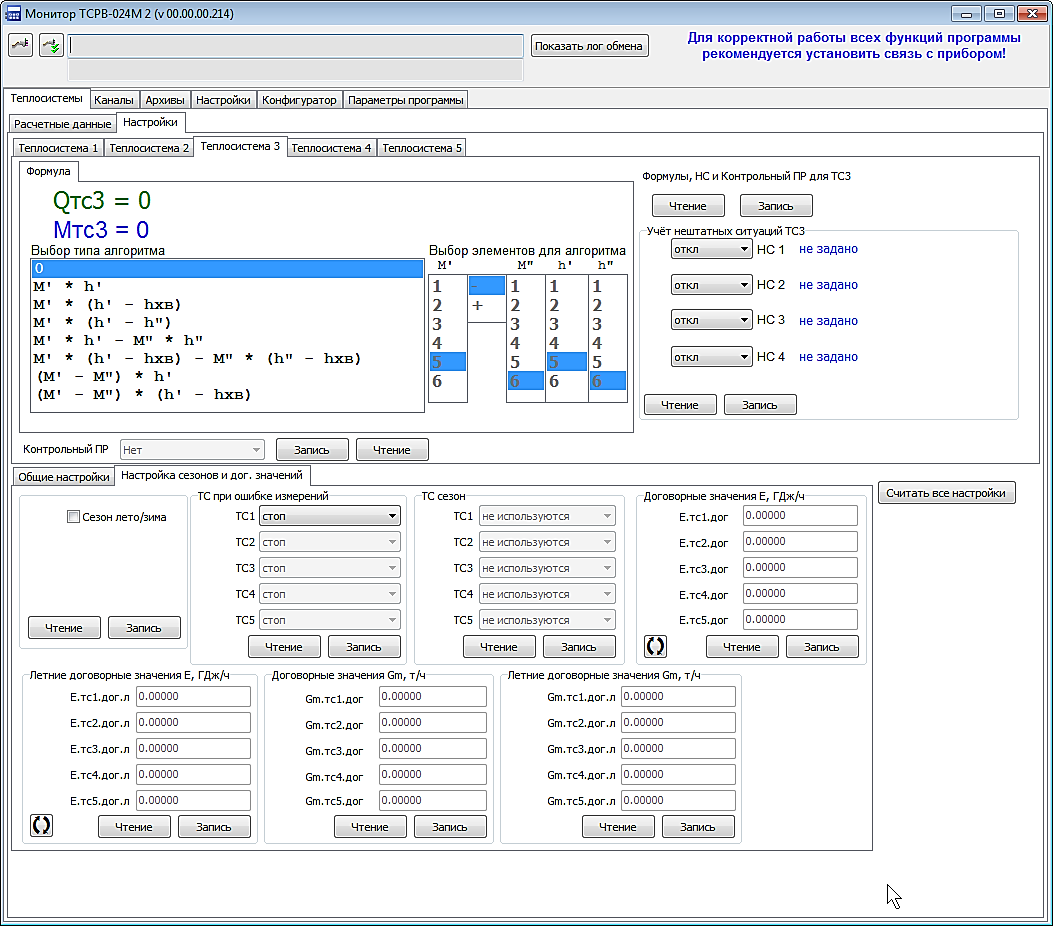 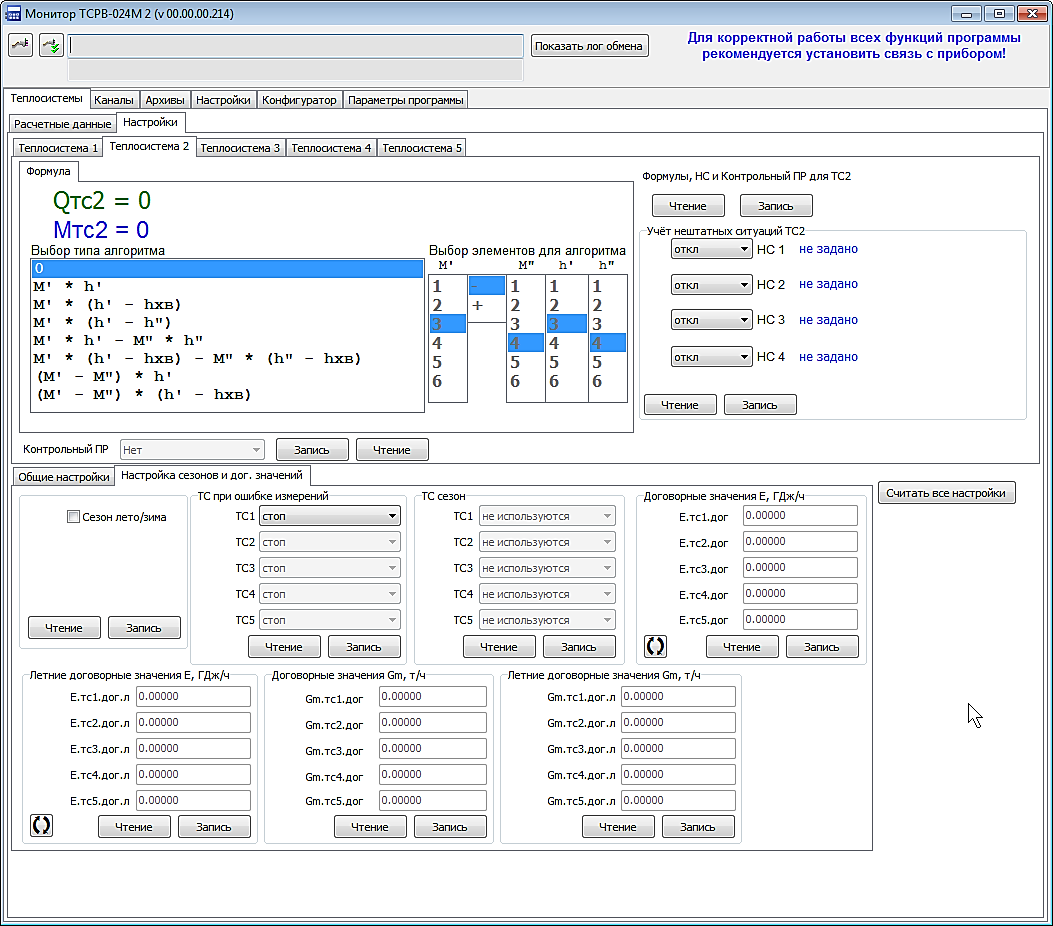 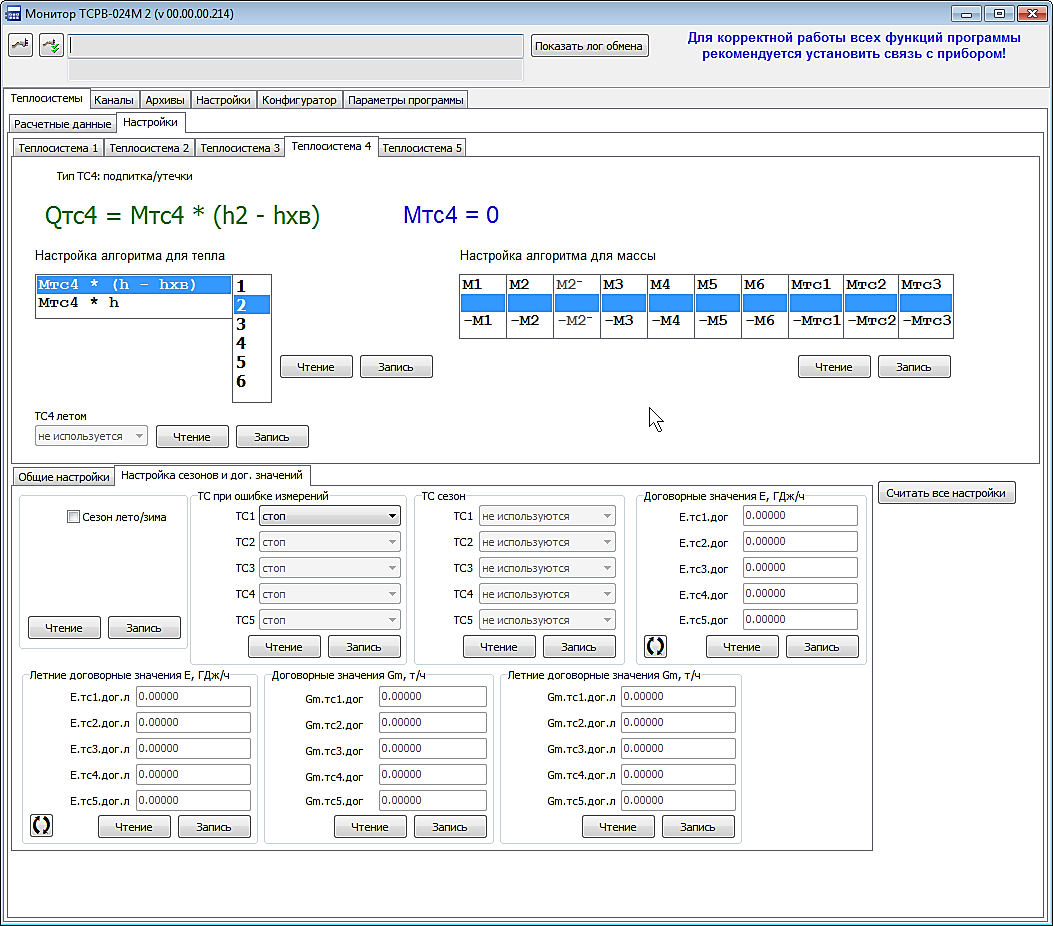 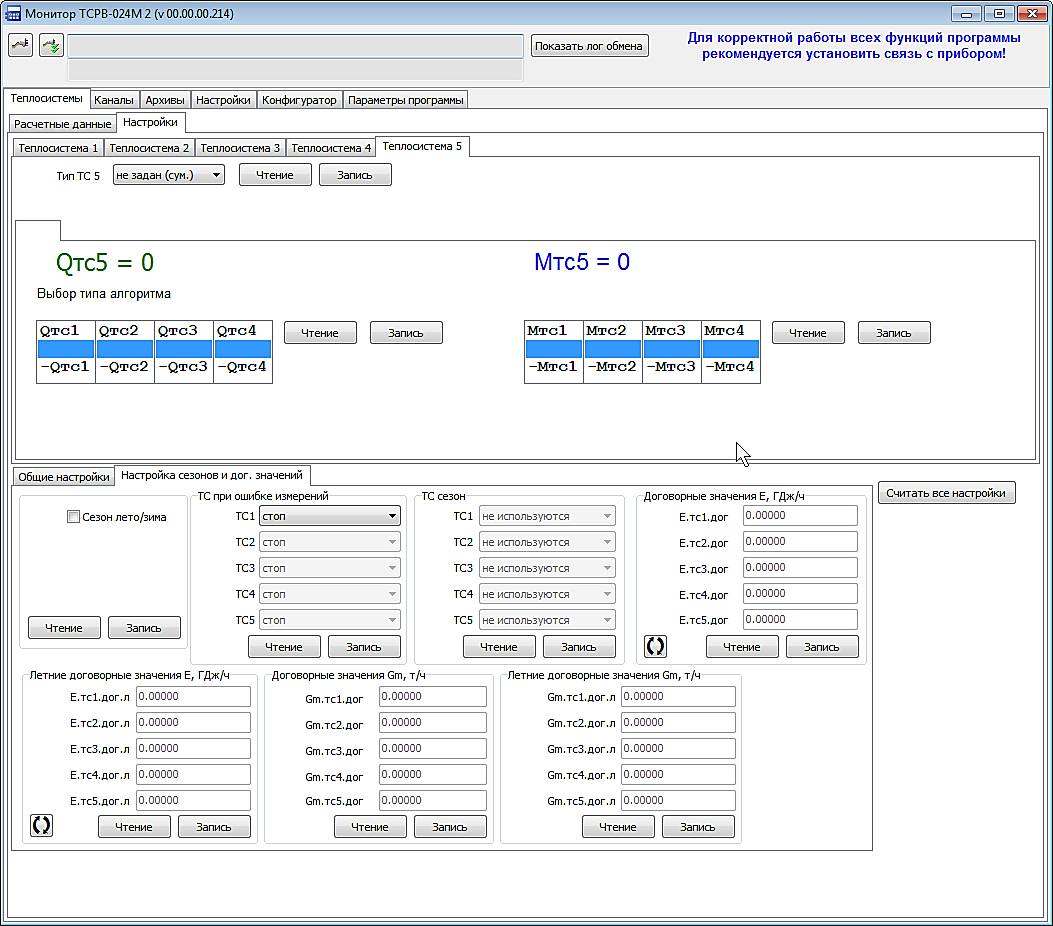 Конфигурация 9/6/6 –  ТСРВ-024М
Опробование нового ТСРВ-024М
«Удобство редактирования настроек непосредственно из базы параметров»
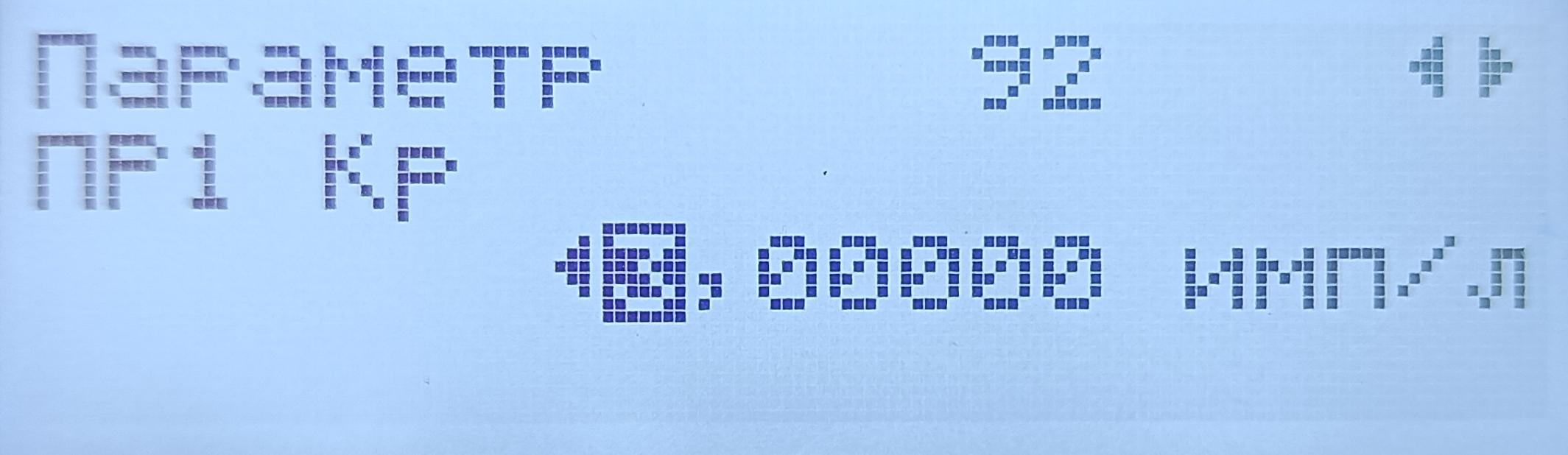 «Переход в режим «Сервис» нажатием кнопки.»
«Опция - батареи резервного питания»
«Меню понятно, в целом можно разобраться, не читая руководства по эксплуатации.»
«Зачем Type-C? Было бы удобнее обычное USB гнездо Type-A.»
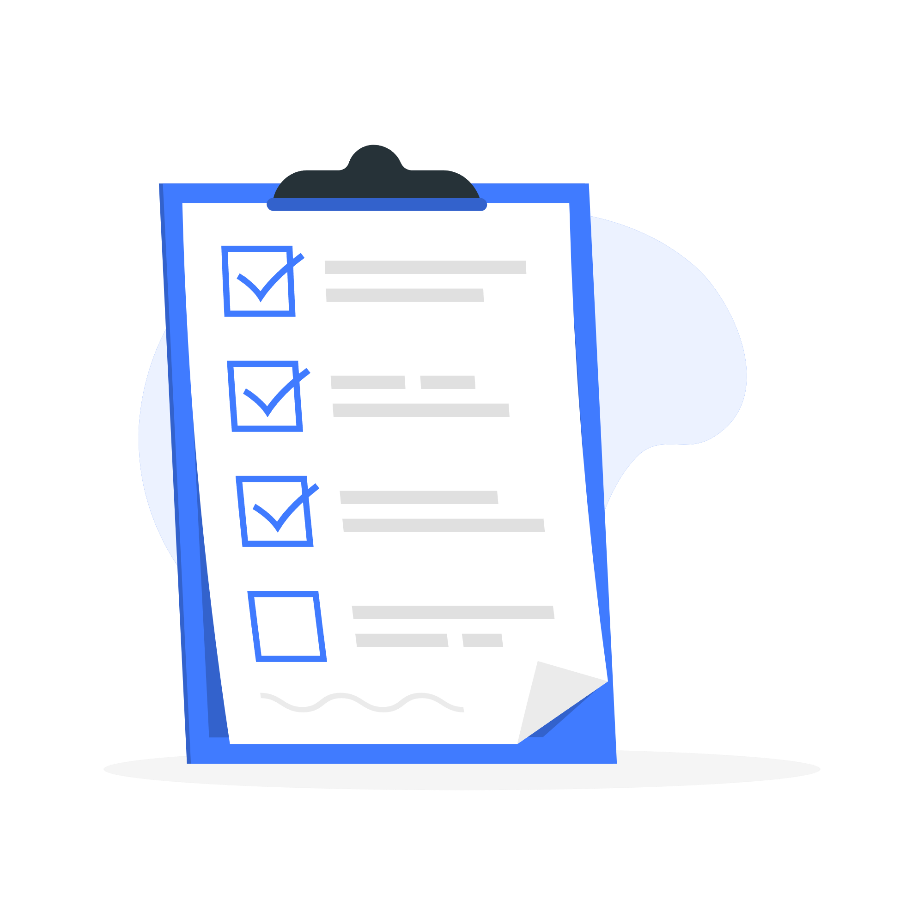 Доступность – июнь, с 1 дня анонса продаж.